The Magnificent Blue Whale
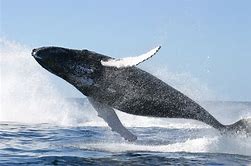 what it is
Final issue
Where does it live
What does it look like?
A key fact
What does it eat?
Blue whale website
what it is?
Blue Whales are the most magnificent  creatures to roam the 
ocean. Did you know its 30m long? That’s a lot . There are 83
species of whales but the blue whale is the greatest ! Sadly Blue Whales are going extinct … Its very hard to find a  Blue Whale.
What does it look like
Did you know a Blue Whale isn’t blue its grey. Their eyes are
the size of a tea cup. Interestingly whales have a tiny hole 
for there ears. Their body is slippery like soap. On  the top of
a whales head is a blow hole   like a nostril.
Where does it live?
Blue Whales live in the polar seas in the  summer and  Blue Whales move to the seas near the  equator in the winter so they can get more krill. In the winter they eat more krill so they have  blubber 
For when they go to the polar seas In the summer.
A key fact
Blue Whales can swim underwater for half an hour. They are bigger then a elephant and the largest dinosaur that’s so much!
They are 30m long , they also need to come above the water to 
breath like us. Do you want to help them? I think its very interesting.
What does it eat?
A Blue Whale eats krill. Krill is one of the smallest sea creatures and Krill is the size of a paper clip. A Blue Whale eats around 40 million krill a day. By eating Krill a Blue Whale gets blubber.
Final issue
Unfortunately , people are very bad…because people do not help envier Mont . Plastic bottles and stuff are getting throwed in the ocean. That kills animals. First plastic goes to a landfill side. The dump place has rubbish that blows into the ocean. The planktons eat the rubbish. Krill eats  plankton. Blue whales it krill. Blue whale gives birth to a baby and it dies because of its mother milk.
So please help the blue whales!
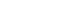 Blue whale website
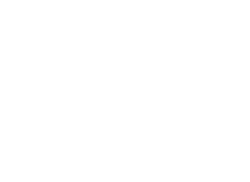 This website is  about blue whales